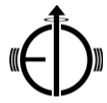 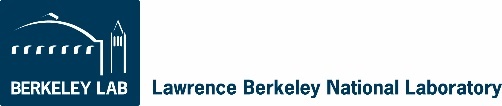 EICUG Yellow report meeting – Silicon Tracking
Silicon Tracking group for EICUG yellow report
The deliverables for this group are the completion of the yellow report detectors sections related to the internal high resolution tracking detectors, currently envisioned as vertexing and forward/backward discs. The intent is that the level of this yellow report is comparable to a conceptual design report for the tracking detectors.
http://www.eicug.org/web/content/yellow-report-initiative
From the yellow report Outline v6 draft
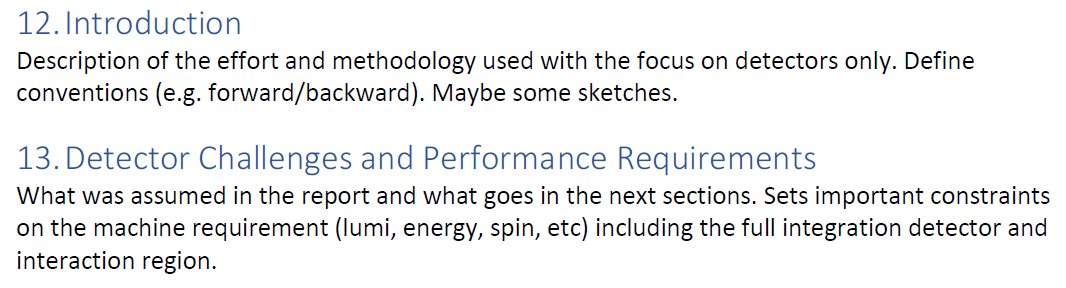 2020_02_13 EIC Silicon tracking - LG
1
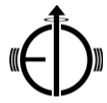 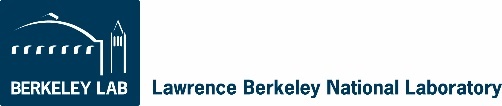 EICUG Yellow report meeting – Silicon Tracking
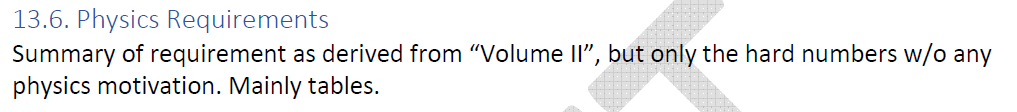 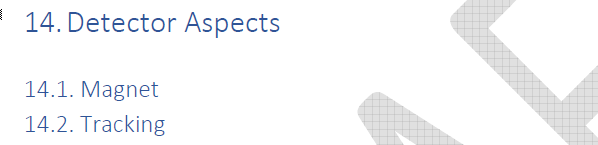 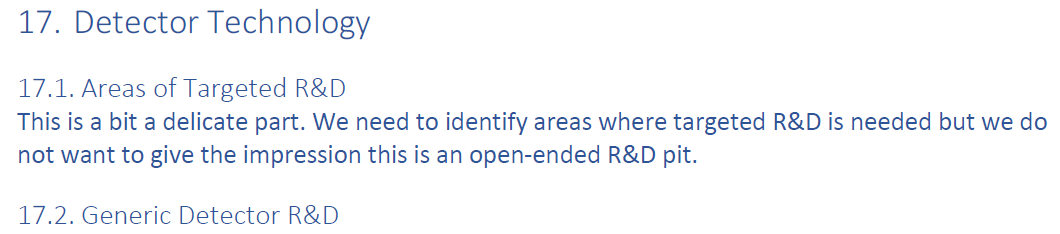 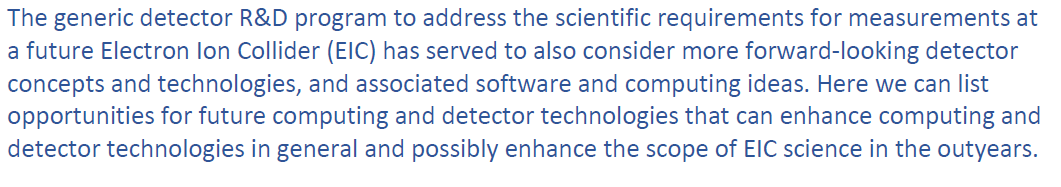 2020_02_13 EIC Silicon tracking - LG
2
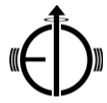 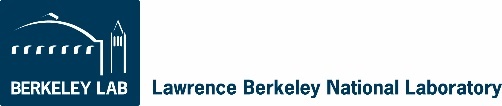 EICUG Yellow report meeting – Silicon Tracking
We need to organize ourselves to work on (in cartoon outline form):

(Much of the information is already available but needs to be gathered and adapted to our needs) 

Process Inputs and “tasks”

Gather and generate physics based simulation based detector requirements and EIC machine parameters to assemble the detector requirements and environment
Required single point resolution required as a function of z, eta, r.
Radiation length requirements
Time structure of particle tracks
Hermeticity and layer count analysis
Backgrounds
Beam pipe sizes, shapes, thickness, etc.
Magnetic field maps

Technology assessment for detectors and down select to appropriate technologies for the sensors
Includes areas for further research and development

Existing EICRD and detector proposals
BeAST, JLEIC, etc. and assess detector configurations
eRD reports and past studies
2020_02_13 EIC Silicon tracking - LG
3
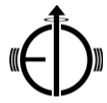 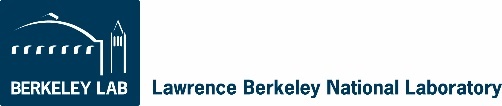 EICUG Yellow report meeting – Silicon Tracking
Process and outputs 

Initiate balanced tracking detectors conceptual design:
Includes understanding of trade-offs in configuration and sensors
Assess infrastructure needs:
Reasonable support structures and conceptual designs
Cooling
Services loads and composition - likely the largest contribution to mass in the acceptance

Feed into full GEANT simulations and ITERATE to reach a balanced and viable conceptual detector design that well matches the physics needs.

Lots to do, we need to start on understanding the capabilities, interests and available resources of interested groups and the best way to organize and distribute the work. Propose that we start this at the next meeting.
2020_02_13 EIC Silicon tracking - LG
4